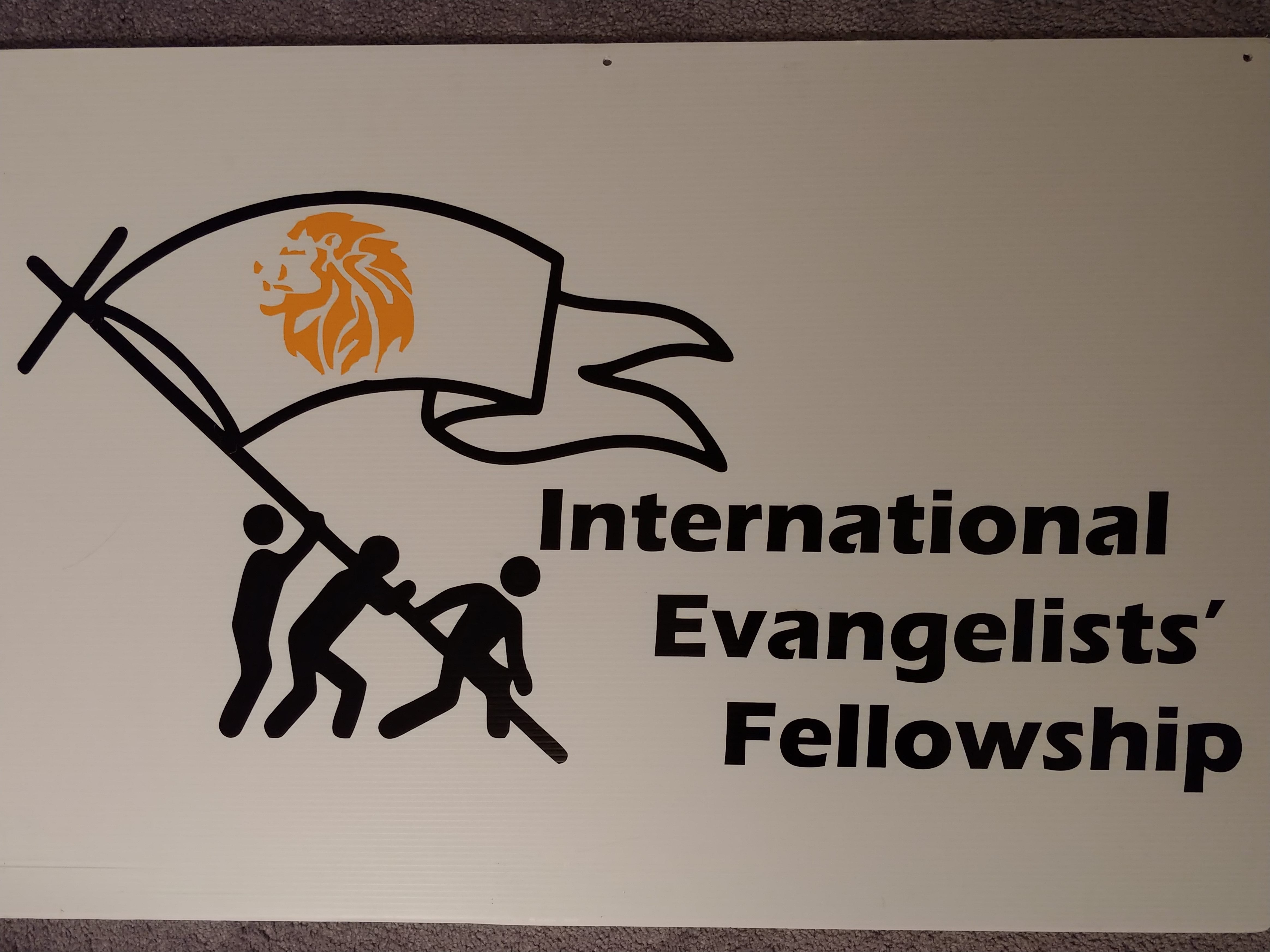 Vision1,000,000 Evangelists Across AmericaAn Evangelist Fellowship in Every TownMissionAwakening and Gathering Evangelists to Fulfill Their Calling in God!
EVANGELISTS
National
Network
GOD IS SPEAKING TO YOU !
“My sheep hear my voice”    John 10

“You will hear a voice behind you...”     Isaiah 30

“If you hear His voice, do not harden your heart…”    

														Hebrews 4
Do not despise prophetic utterances.  But examine every thing carefully; hold fast to that which is good; 	      1 Thess. 5:20 This command I entrust to you, Timothy, my son, in accordance with the prophecies previously made concerning you, that by them you fight the good fight, keeping faith and a good conscience, which some have rejected and suffered shipwreck in regard to their faith.   											    1 Tim. 1:18 Behold, the FORMER things have come to pass.  Now I declare NEW things; before they spring forth, I proclaim to you.  																				  Isa. 42:9
1960  Boonville, MO“Hal, have you ever thought one day…”1972  Columbia, MOUniv. of MO “Jesus is the Way…”Sociology survey “You did not choose Me…”“Luke, God will pay you back!”
1973  Columbia, MO
“I have chosen one for you.”
1976  Kansas City“Then Get Up and Study It.”-Dream“I see you in the garage.” –Evangelist Phil Freeman “You shall not always deliver the mail, but you shall deliver the Good News!”    -Pastor Ernie Gruen7-7-77“
1980 Coffeyville, KS“Where in your holy name…?”“Take the child and mother and return to Israel.”“Two Years!”“You will pastor FFCL and live in your father-in-law’s house.”  “You will have five children.”
1998  FFCL“I am going to …”
2001  Kansas City, Leaving FFCL“You will pastor the evangelists.”“Souls, Souls, Souls!”“Thirty Years”
August 2012“I dreamed you and Diane were living next door…”   -Laurie Ditto
YOUTUBE:“PROPHETIC GUIDANCE TO MOVE”Hal Linhardt“This is a picture of the future…”
2018 Crosspoints Church “I see you with thousands of young evangelists.”-Lori Traver, Missions Pastor“You Will Never Retire”-Tom Stamman, Orphanage Director“Expectations”-Lilly Vandergraf, Intercessor
“Examine…hold fast to what is good…”    How	?													1 Thes. 5:21 “Everyone should write out their own   prophetic history.”   				  -Mike Bickle“Record the vision, write it down!      																Habakkuk 2:2
“You shall bind them as a sign on your hand and they shall be as frontals on your forehead. You shall write them on the doorposts of your house and on your gates.”      							Deut. 6:8,9
Carry them with you, Read them, Study them, Memorize them, Quote them, Pray them, Declare them, Meditate on them, Sing them !!!  “Be absorbed in these things, that your progress may be evident to all.”  		 1 Tim 4:15
GOD IS SPEAKING TO YOU !
“My sheep hear my voice”    John 10

“You will hear a voice behind you...”     Isaiah 30

“If you hear His voice, do not harden your heart…”    

														Hebrews 4
“Jesus kept increasing … in favor with God & man.”			Seventy Evangelists 			Ben Atkinson, Ignite College ministries			Jess Wynns, Firestarters			Andrew Chalmers, Take-the-City			Murray Smith, Catch the Fire churches			Lou Engle, The Call/Send			Justin Perry, Morningstar Churches (Rick Joiner)